Empresas estatais e investimento estrangeiro em infraestrutura no Brasil após a crise financeira internacional de 2008
Fernando de Amorim Teixeira (UFF) e Gustavo Teixeira Ferreira da Silva (FNU)




Artigo aprovado em:
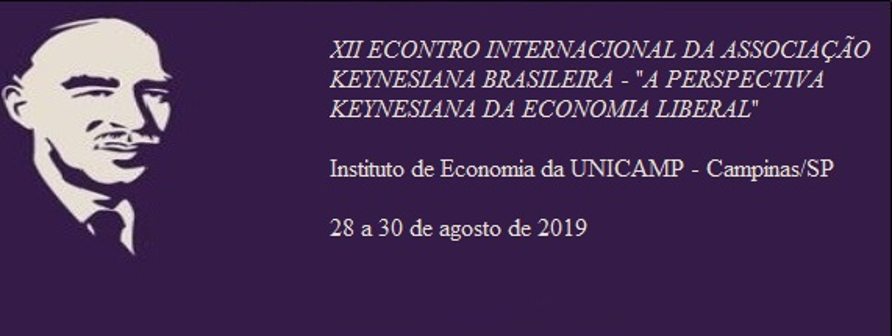 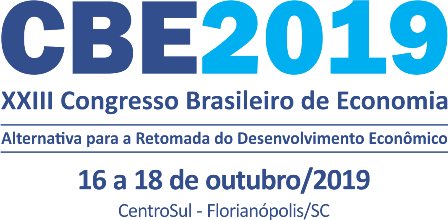 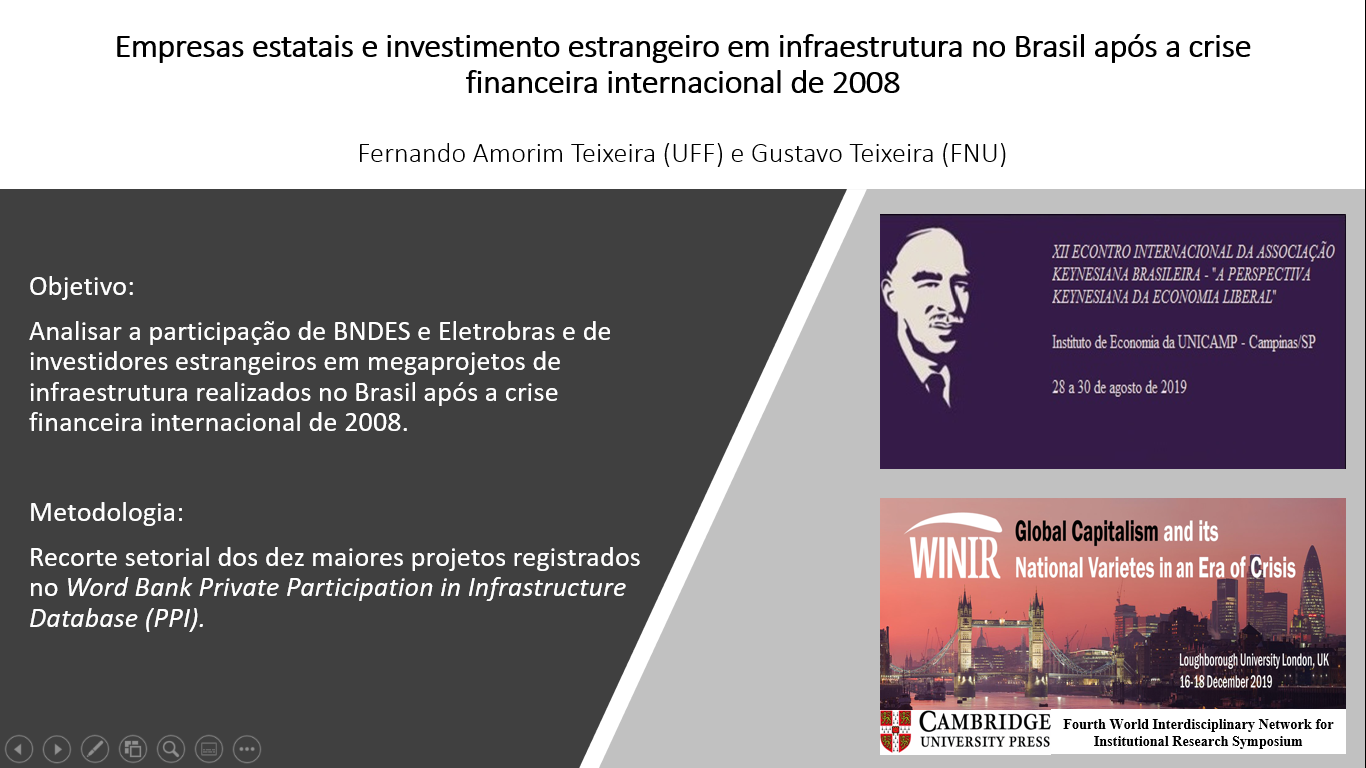 Empresas estatais e investimento estrangeiro em infraestrutura no Brasil após a crise financeira internacional de 2008
Objetivo: 
Analisar a participação de BNDES e Eletrobras e de investidores estrangeiros em megaprojetos de infraestrutura realizados no Brasil após a crise financeira internacional de 2008. 

Metodologia:
Recorte setorial dos dez maiores projetos registrados no Word Bank Private Participation in Infrastructure Database (PPI).
Empresas estatais e investimento estrangeiro em infraestrutura no Brasil após a crise financeira internacional de 2008
A principal justificativa do governo federal para privatizar o Sistema Eletrobras é o suposto efeito positivo do aumento do nível de investimento privado no país, sobretudo estrangeiro. 
Não é demais lembrar que essa justificativa foi a mesma utilizada durante o processo de privatização que correu no Brasil no final dos anos 1990, período no qual o setor elétrico viu ser privatizado 40% do segmento de geração e 80% do segmento de distribuição de eletricidade. 
O ano de 2001, todavia, marcou a história do país com um dos maiores racionamentos de energia, justamente pela escassez de investimentos no setor
Recorremos à base de dados do Banco Mundial sobre participação privada em infraestrutura (Word Bank Private Participation in Infrastructure Database) para examinarmos a evolução do investimento privado em infraestrutura no Brasil, em especial no setor elétrico
Empresas estatais e investimento estrangeiro em infraestrutura no Brasil após a crise financeira internacional de 2008
Gráfico 1. 
Participação privada em infraestrutura e no setor elétrico, Brasil, 
1995-2017, US$ milhões correntes
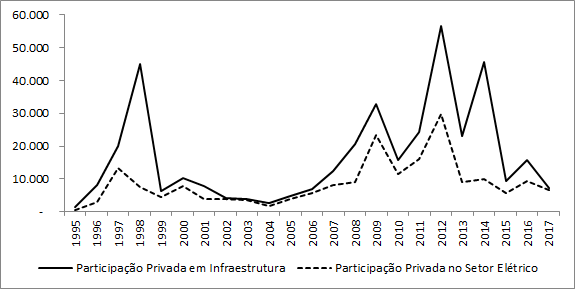 Fonte: Word Bank Private Participation in Infrastructure Database. Elaboração dos autores. 
Disponível em: https://ppi.worldbank.org/
Empresas estatais e investimento estrangeiro em infraestrutura no Brasil após a crise financeira internacional de 2008
Ao analisarmos a série que tem início em 1995, observa-se que: 

 Na segunda metade da década de 1990, a privatização ocasionou um aumento bastante pontual do investimento privado, resultado da aquisição de ativos estatais para parte do setor privado. 
Ao longo dos anos 2000, no entanto, a participação privada em infraestrutura manteve-se estagnada e em patamar bastante baixo – foi quase uma década de participação pífia do setor privado em infraestrutura no país. 
Foi apenas a partir de 2008 que houve um incremento relevante da participação privada nos investimentos. Nesse período o governo federal empreendeu amplo programa de investimentos com objetivo de contra arrestar os efeitos da crise financeira internacional. As empresas estatais foram um dos principais instrumentos dessa política.
Empresas estatais e investimento estrangeiro em infraestrutura no Brasil após a crise financeira internacional de 2008
A partir do recorte das dez maiores participações privadas no setor elétrico brasileiro após 2008 é possível se ter uma pista do papel que Eletrobras e BNDES exerceram no setor na última década: 

Todos os projetos contaram com a participação de investidores estrangeiros.   
O BNDES financiou ao menos oito dos dez projetos (cerca de US$ 25,0 bilhões). 75% dos projetos financiados pelo BNDES (em 2004-2011) foi para empreendimentos do tipo público-privado.
As empresas Eletrobras participaram como acionista minoritária de seis deles (cerca de US$ 33,0 bilhões). As empresas do Grupo Eletrobras registraram participação em mais de 170 SPEs no período. 
O montante total investido nestes projetos alcançou US$ 38,7 bilhões, o equivalente a 30% do total da participação privada em infraestrutura no país.
 A maior parte dos investimentos ocorreu exatamente durante o período de forte instabilidade internacional (2009-2012), e foi viabilizada por meio da constituição de Sociedades de Propósito Específico (SPE) e utilizando a modalidade de financiamento Project Finance.
Empresas estatais e investimento estrangeiro em infraestrutura no Brasil após a crise financeira internacional de 2008
Tabela 1.
 Dez maiores participações privadas no setor elétrico brasileiro, 
modalidade greenfield, 2008-2017
Fonte: World Bank e demonstrações financeiras das empresas.
Empresas estatais e investimento estrangeiro em infraestrutura no Brasil após a crise financeira internacional de 2008
Todavia, ao analisarmos a composição acionária de algumas das maiores corporações do setor elétrico em escala internacional, verificamos que é o setor estatal que, de fato, predomina, ainda que atue sob uma lógica de financeirização: 

Algumas das corporações são estritamente estatais, como a StatKraft (Noruega), a State Grid e a China Three Gorges - CTG (China). 
Outras possuem participação direta de Estados, caso da Engie e da ENEL, no qual os governos francês e italiano, respectivamente, são os principais acionistas. 
Há ainda aquelas que possuem participação estatal por meio de empresas estatais de outros países, como a Eletricidade de Portugal - EDP (Portugal). 
É possível identificar também a presença de diferentes Fundos Soberanos, ou seja, fundos de controle estatal. 
E, por fim, existe a presença de gestoras de fundos privados de investimento e de fundos de pensão.
Empresas estatais e investimento estrangeiro em infraestrutura no Brasil após a crise financeira internacional de 2008
O modelo de corporação da EDP é um dos citados pelos defensores da privatização como referência a ser seguida pelo Brasil na área de energia. Vejamos um quadro comparativo entre os principais acionistas da EDP e da Eletrobras: 

Na  EDP é uma empresa estatal chinesa que detém a maior participação acionária (cerca de ¼). Além da CTG, outras empresas e fundos de caráter estatal de diferentes países também aparecem com participação relevante. Como esperado, integram o conjunto de principais acionistas duas gestoras de fundos. 
Apesar da Eletrobras ser uma empresa de economia mista e listada em bolsa de valores, ainda possui uma estrutura acionária pouco financeirizada, pois a União detém 51% e o BNDES 20%, das suas ações. Nesse sentido, não estranha o apetite que a proposta para a sua privatização tem despertado nos mercados onde se alimentam os investidores institucionais.
Empresas estatais e investimento estrangeiro em infraestrutura no Brasil após a crise financeira internacional de 2008
Tabela 2. 
Principais acionistas da EDP e da Eletrobras, 2018
Fonte: EDP e Eletrobras./ Elaboração própria.
Empresas estatais e investimento estrangeiro em infraestrutura no Brasil após a crise financeira internacional de 2008
Considerações finais

Transferir, ainda que de forma fatiada, o patrimônio público brasileiro para outros Estados Nacionais ou mesmo para gestoras de fundos internacionais, enquanto que o movimento global é exatamente o inverso, é abrir mão de um instrumento estratégico para o desenvolvimento econômico e social do país. No atual estágio do capitalismo, financeirizado e sob um cenário recessivo, tem se acirrado cada vez mais a disputa global em torno de ativos estratégicos e nesse caso a Eletrobras é uma peça importante no tabuleiro.

Ao privatizarmos nossas últimas grandes empresas estatais, perderemos um dos principais instrumentos que ainda nos restam para dinamizar o investimento privado num contexto de crise econômica como a que nos encontramos hoje.